Разноцветная      страна
1
Познакомимся?
2
Вот    мы   какие!
Как белый снежок

Словно розовый лепесток

Как голубой океан

Будто красный тюльпан

Как солнечный свет
3
Вот    мы   какие!
Словно  сирени букет,

Как черный пушистый кот,

Будто вишневый компот,

А я синяя плутовка,

Я оранжевая морковка!
4
Вот    так   мы   живем!
5
Одинокие подружки
6
Двойняшки-хохотушки!
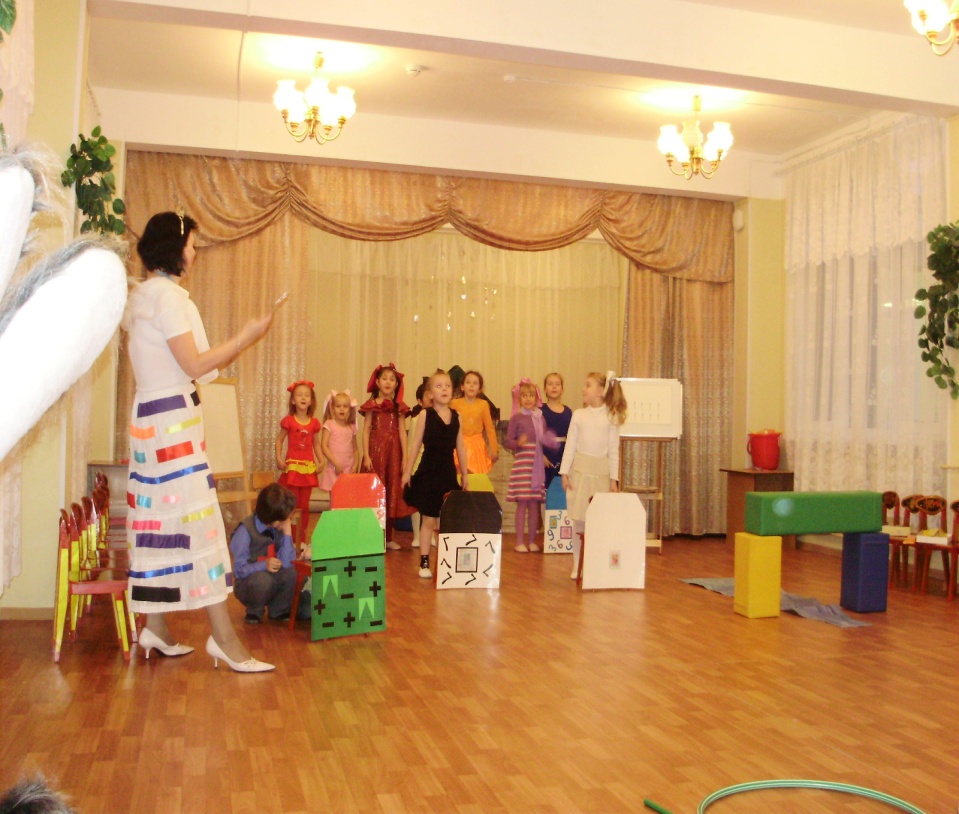 7
Тройняшки-милашки!
8
С    кем   мы    дружим!
9
Наши  парочки
1 
     2
     3
     4
     5
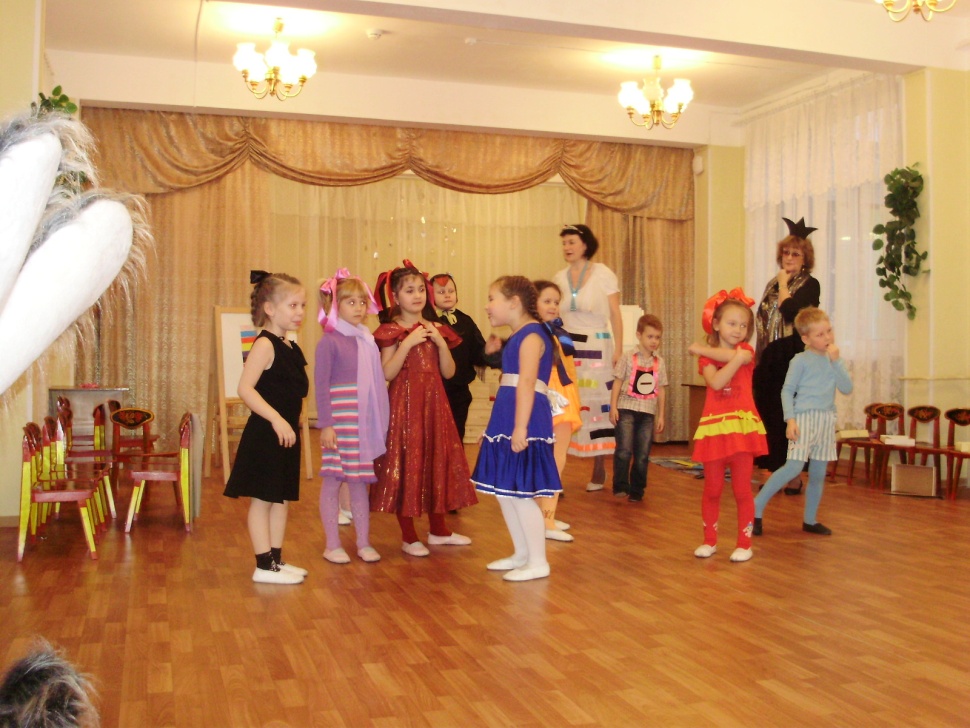 10
Наши парочки!
6
7
8
9
10
11
Мы   части   друг  друга
12
10

5 вторая часть 10

2 пятая часть 10

1 десятая часть 10
13
8
                   
4 вторая часть 8

2 четвертая часть 8

1 восьмая часть 8
14
6

3 вторая часть 6

2 третья часть 6

1 шестая часть 6
15
9
3 третья часть 9
1 девятая часть 9

                        4
2 вторая часть 4
1 четвертая часть 4
16
7
1 седьмая часть 7

                         5
1 пятая часть 5

                          3
1 третья часть 3
17
Вместе       дружная     семьяПалочек      цветных    страна!
18